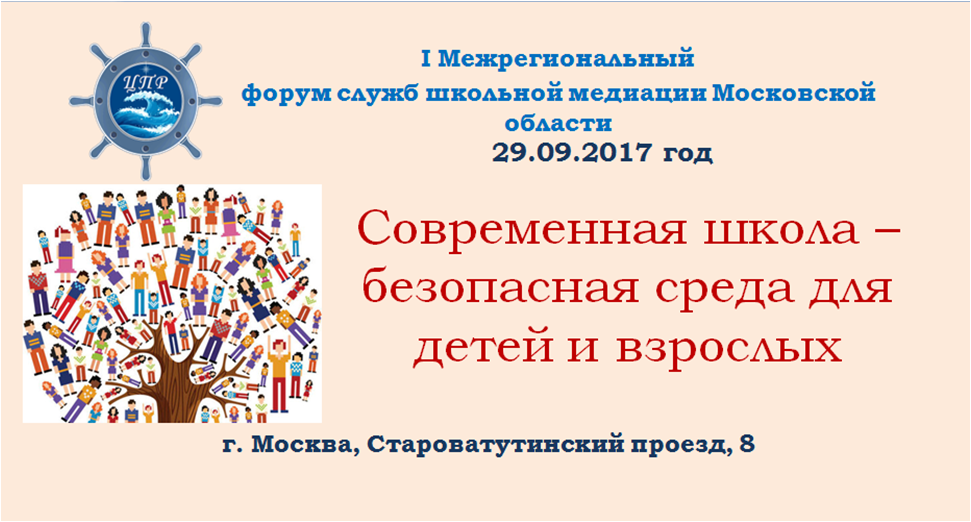 http://new.asou-mo.ru/index.php/ru/
http://new.asou-mo.ru/index.php/home3/item/472-nozhichkina-larisa-vladimirovna